Nilakan kuntien OPS 2016 valmistelu
Arvoprosessin tuotoksia
Keväällä 2014 tehtiin Wilma-kysely huoltajat ja opetushenkilöstö
Sivistyslautakuntien yhteinen kokous Tervon Lohimaassa 28.8.2015
OPS 2016 Arvo
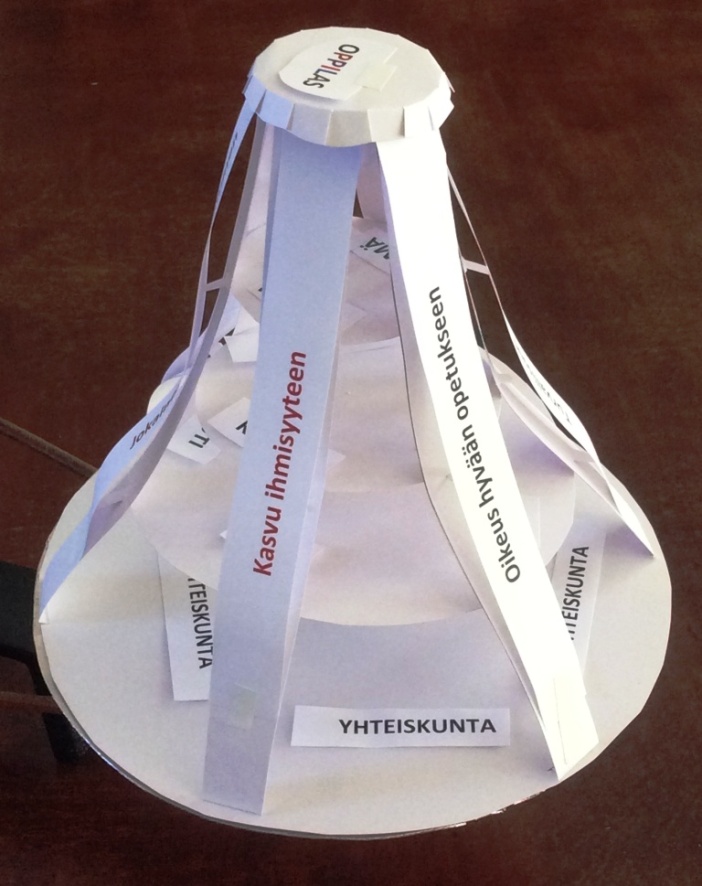 OPS 2016 Arvo
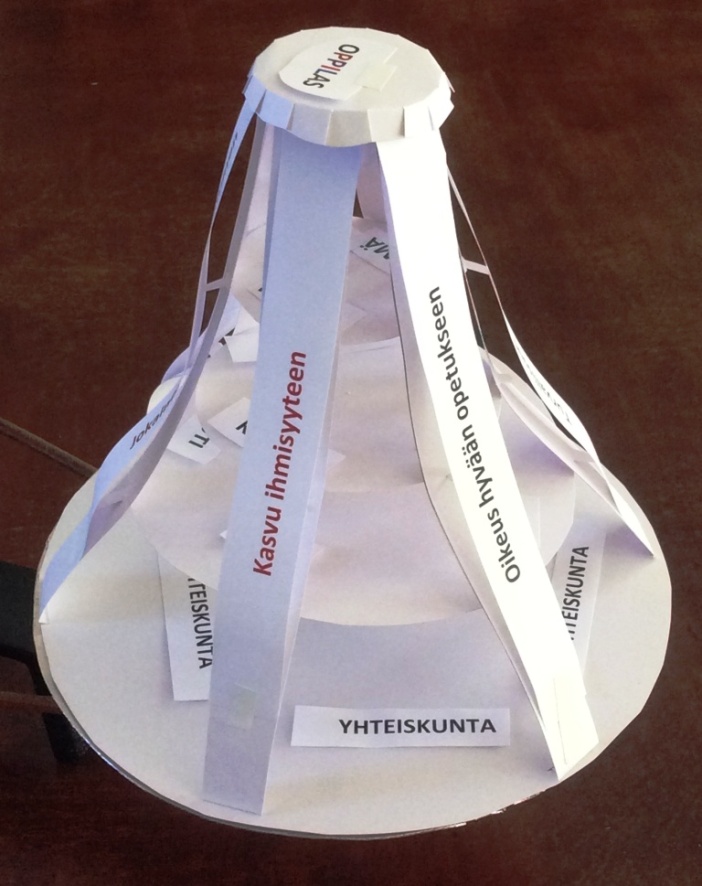 Oikeus hyvään opetukseen
Kasvu ihmisyyteen
Toisen kunnioittaminen
Jokainen lapsi on ainutlaatuinen
Turvallisuus
Oikeudenmukaisuus ja tasa-arvo
Oppilas
Ryhmä
Koulu
Koti
Yhteiskunta
Oppilas
Ryhmä
Turvallisuus
Oikeus hyvään opetukseen
Koulu
Toisen kunnioittaminen
Koti
Oikeudenmukaisuus ja tasa-arvo
Jokainen lapsi on ainutlaatuinen
Yhteiskunta
Kasvu ihmisyyteen
Tehdään intensiivisesti toisin niin kauan kuin  on tarve, joustavaa, yksilöllistä, tiivis (riittävän pitkäkestoinen) seuranta ja arvio: tehoaako ja mikä?
Oma kehittyminen
ERITYINEN TUKI, HOJKSmääräaikainen erityisen tuen päätös
Omantyön arv
pedagoginen selvitys, opettajat yhdessä, moniammatillinen konsultaatio: OHR, tarvittaessa psykologinen arvio, testit: tehostettu tuki ei riitä oppilaalle, vaikka suunniteltu hyvin ja riittävän pitkäkestoista
Moniammatillinen pedagoginen  keskustelu ja havainnointi, testit:                                        havaitaan
Tehdään enemmän toisin: vielä joustavampaa, yksilöllisempää; tiivis seuranta  ja arvio:  tehoaako ja mikä?
Oppilaan arviointi
TEHOSTETTU TUKI, oppimissuunnitelma         päätetään aloittaa tehostettu tuki
Pedagoginen  keskustelu ja havainnointi,oppiaineiden kokeet, erityisopettajan testit:                                 havaitaan
pedagoginen arvio, opettajat, erityisopettaja konsulttina, OHR: yleinen tuki ei riitä joillekin  oppilaille
Omantyön arv
Oppilaan arviointi
Omantyön arv
Kaikissa vaiheissa luokan-,aineen-, erityisopettajat yhdessä, painotus vaihtelee erikseen ja jakaen: joustavat järjestelyt
Tehdään jotakin toisin: vähän joustavampaa, yksilöllisempää; tiivis seuranta ja arvio: tehoaako ja mikä?
Omantyön arv
Pedagoginen  keskustelu
oppilaiden ja opettajien keskenja havainnointi,
oppiaineiden kokeet, 
seulat :  havaitaan
YLEINEN TUKI (oppimissuunnitelma)
pedagogiikan  yleinen kehittämistarve
eriyttämistarve
enemmistö tarvitsee muuta kuin saa  / yksi tai useampi oppilas tarvitsee jotain lisää tai eri tavalla
hyvin toimiva PERUSOPETUS avoin, yhteisöllinen, psyykkisiä perustarpeita tukeva
Yht.työ kodin
varhaiskasvatus   esiopetus   perusopetus 1.- 6.  7.- 9.  lisäopetus 10.    toinen aste
vanhemmat: kaikki toiminta yhteistyössä vanhempien kanssa    oppilashuoltoryhmä: suunnittelu, organisaatio, seuranta
[Speaker Notes: Oppimisvaikeuden kartoittaminen alkaa, mikäli oppilaalla on  riittävästä tuesta ja/tai ajasta huolimatta merkittäviä oppimiseen liittyviä haasteita 

Oppimisen esteiden taustalla usein monenlaisia ongelmia, myös sosiaalisia ja traumaperäisiä (kolmas tila)
Tukena matalan kynnyksen puuttuminen:
Mahdollisimman varhainen keskustelu vanhempien kanssa
Erilaisin opetusjärjestelyin järjestetään oppimiseen tukea]